عائلة الشريطيات
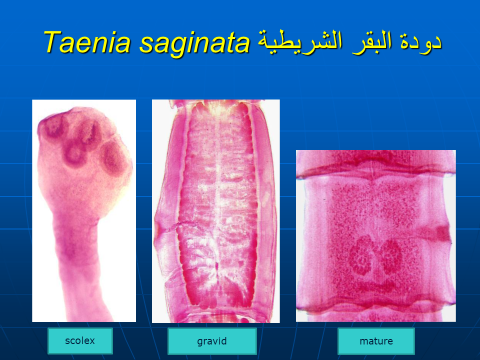 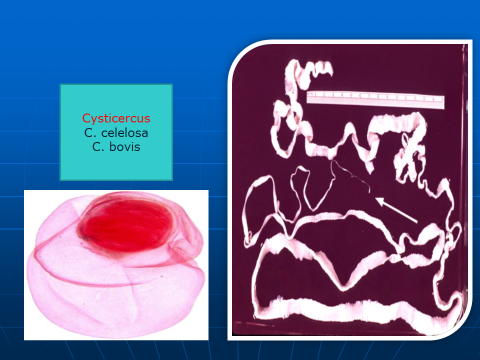 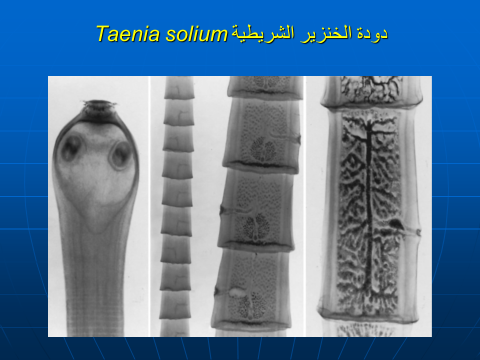 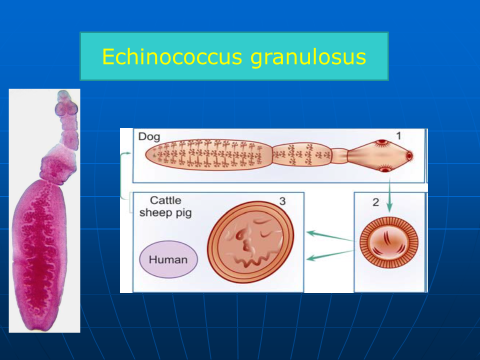 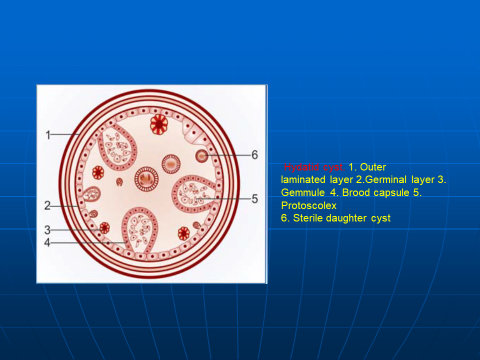 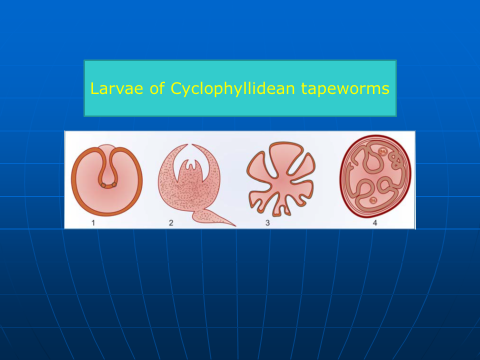 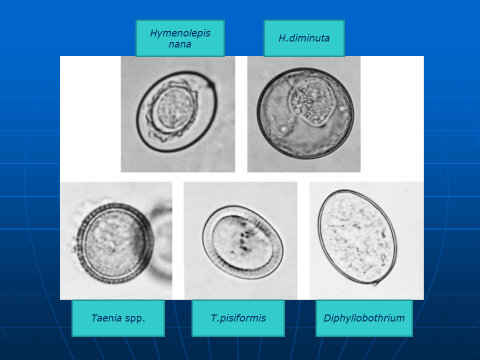